Year 2 | Week 5 | Day 1
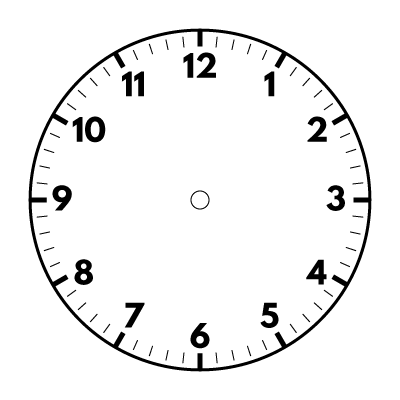 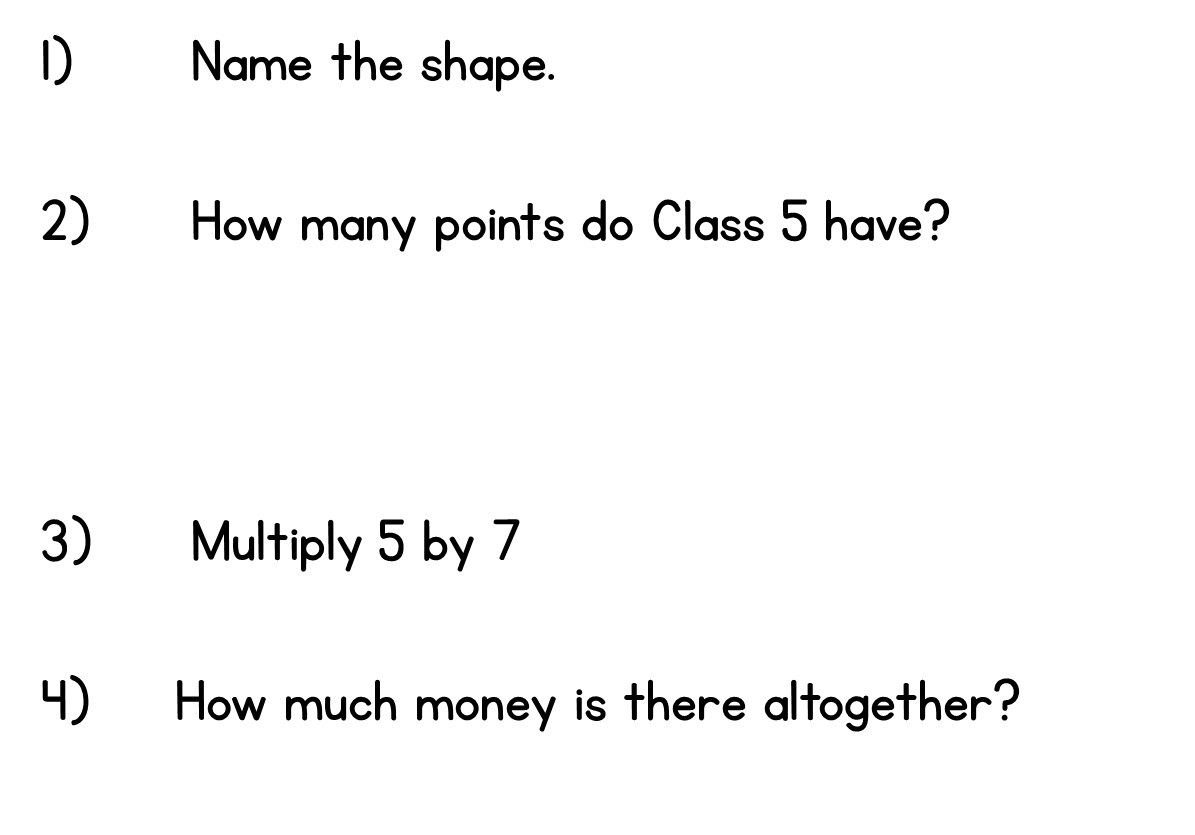 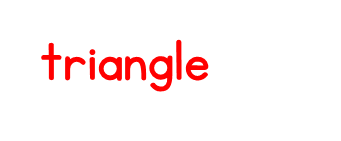 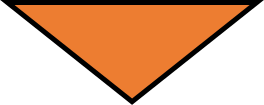 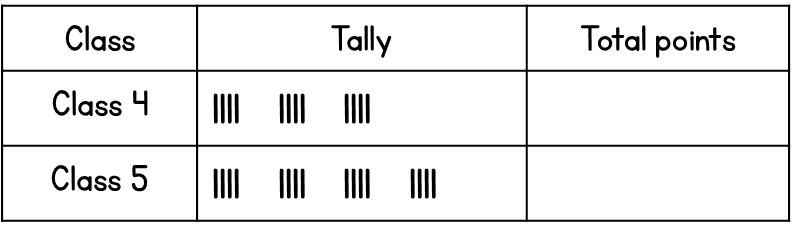 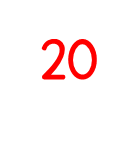 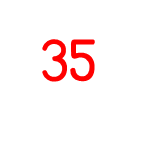 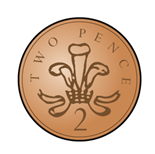 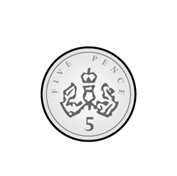 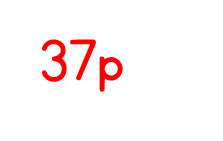 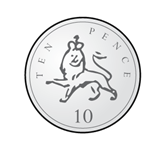 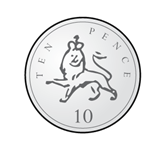 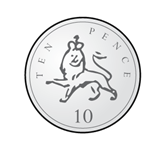 Year 2 | Week 5 | Day 2
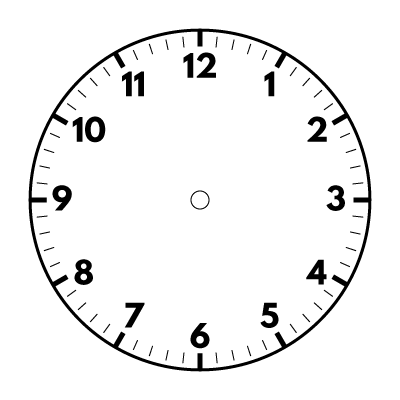 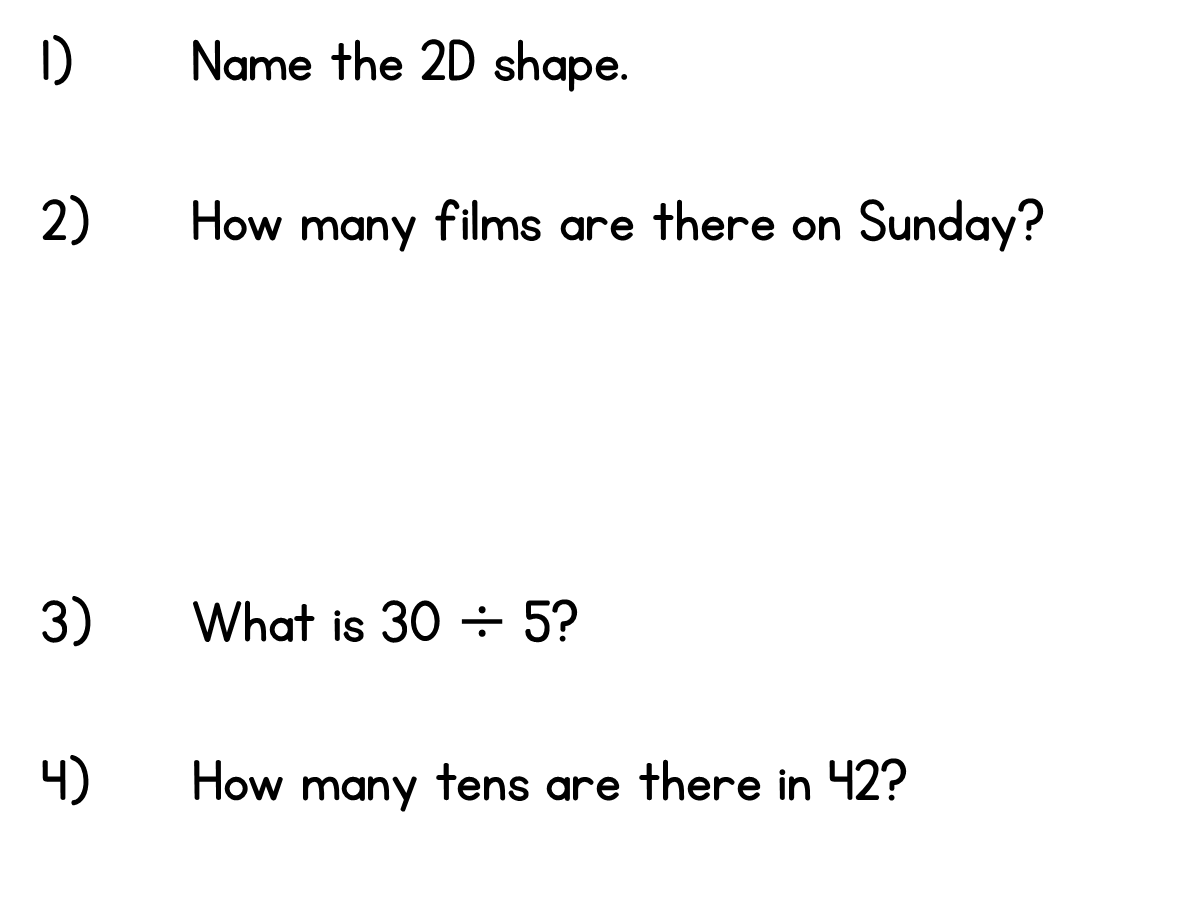 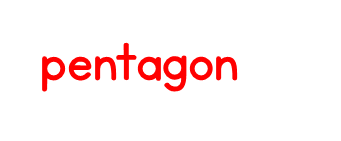 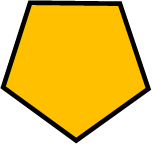 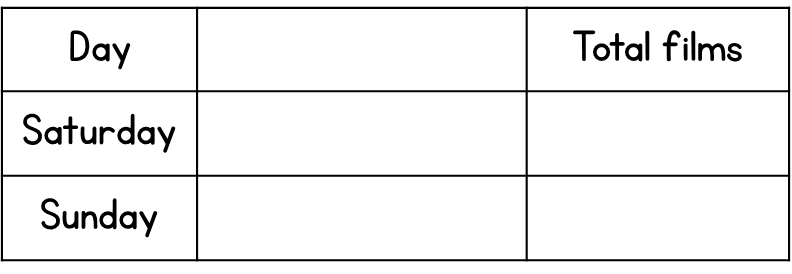 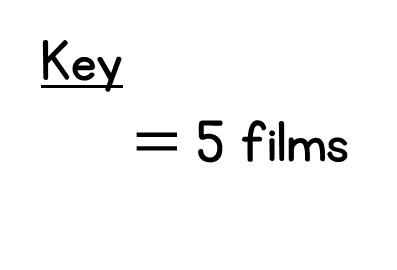 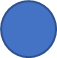 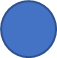 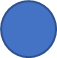 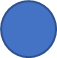 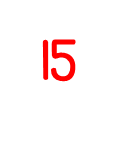 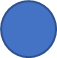 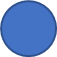 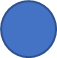 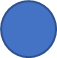 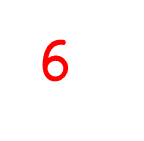 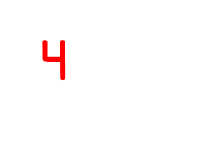 Year 2 | Week 5 | Day 3
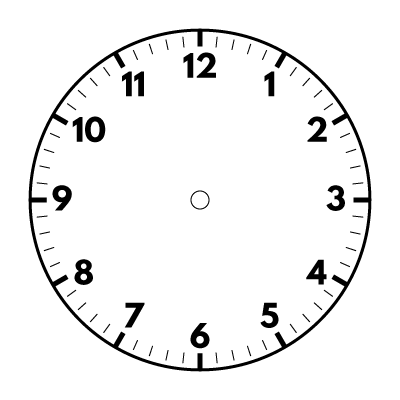 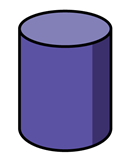 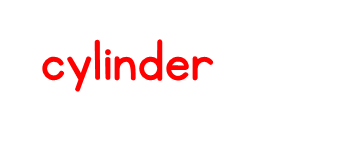 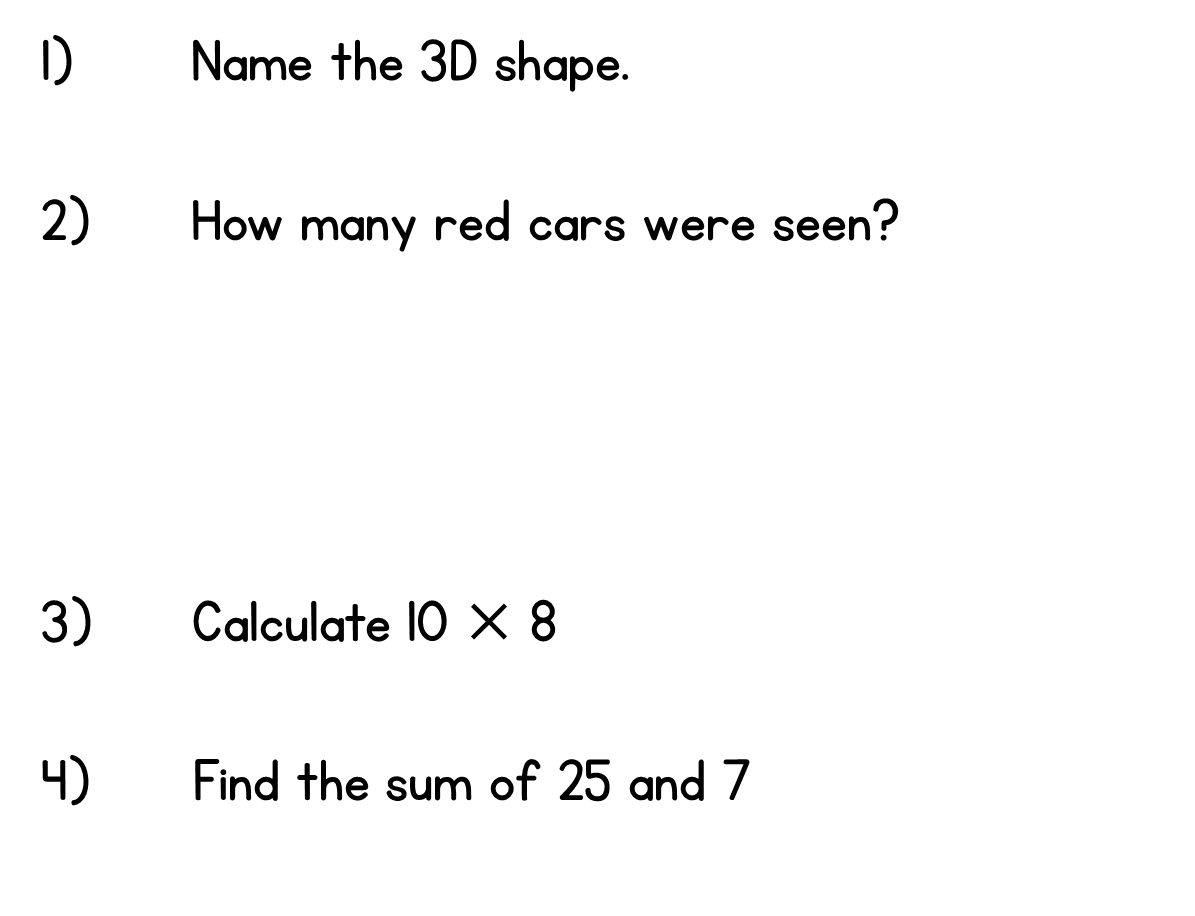 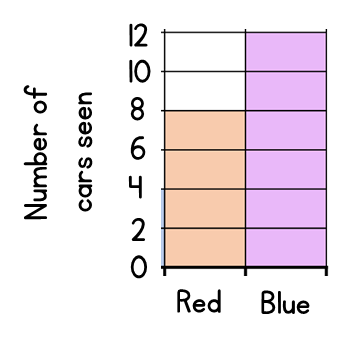 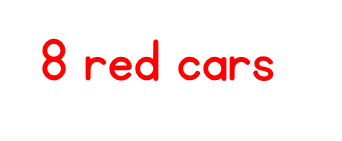 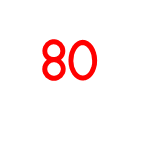 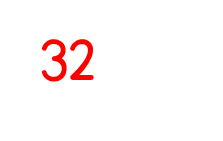 Year 2 | Week 5  |Day 4
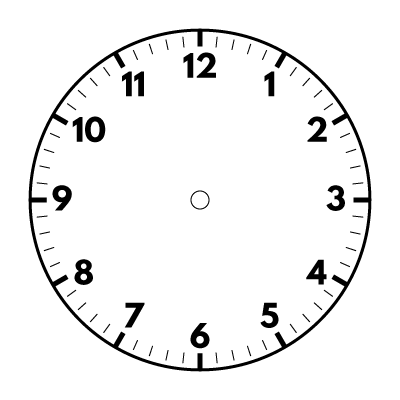 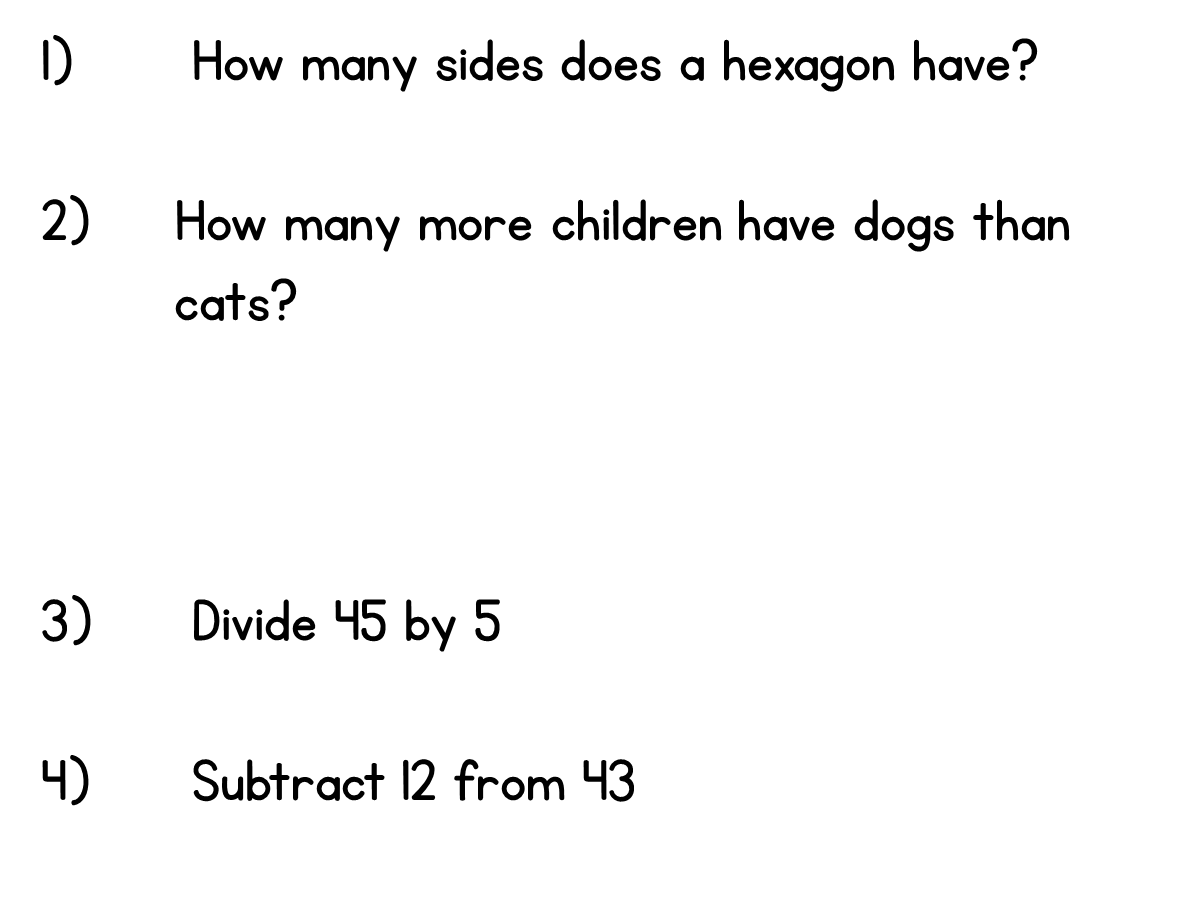 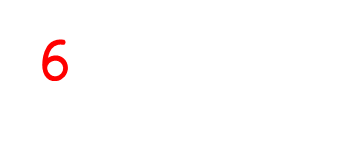 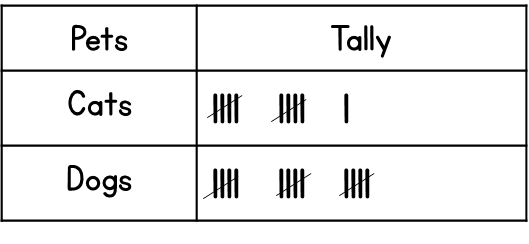 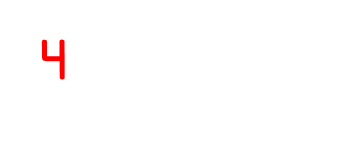 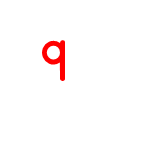 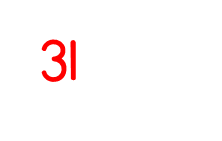 Year 2 | Week 5  |Day 5
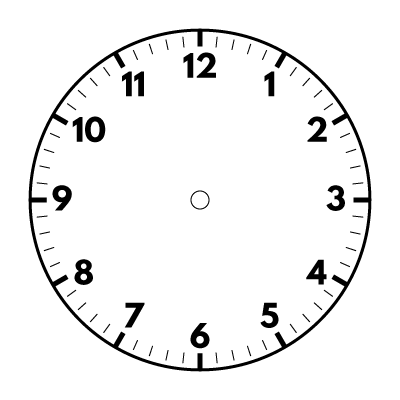 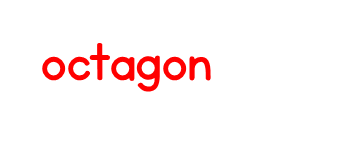 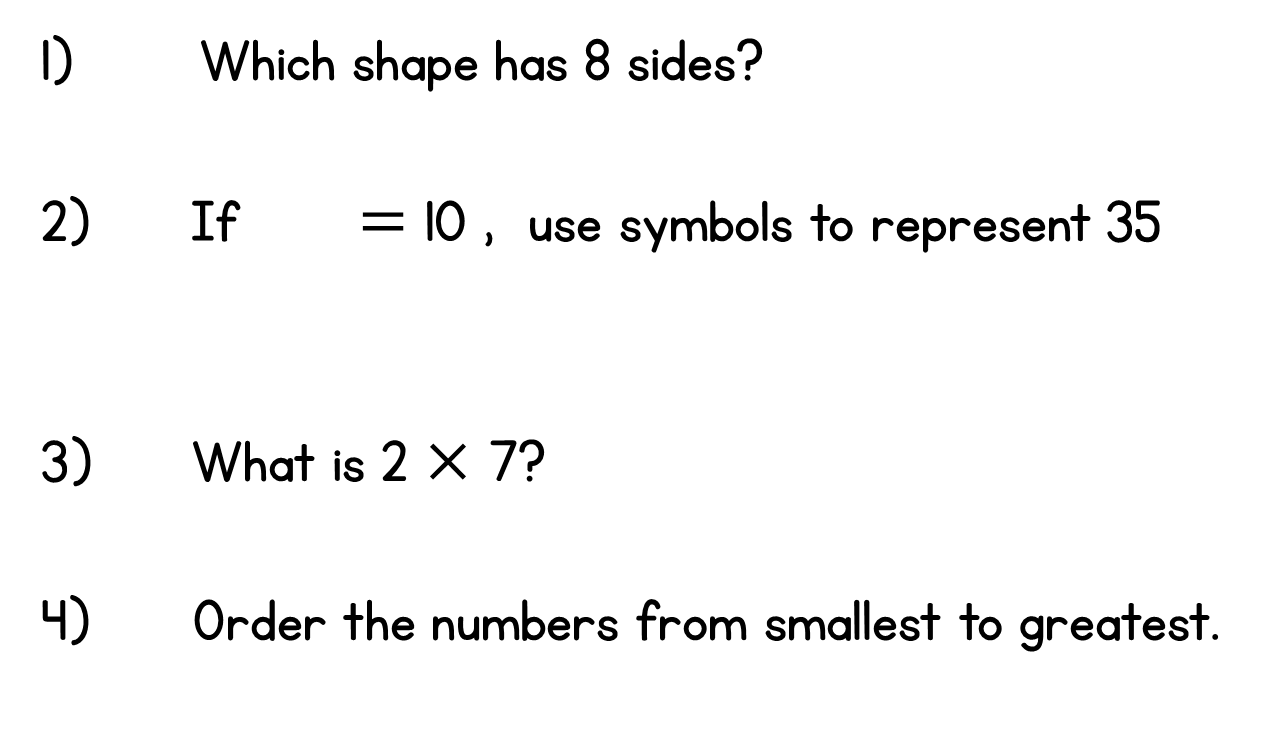 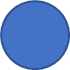 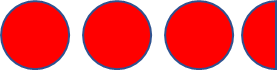 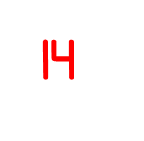 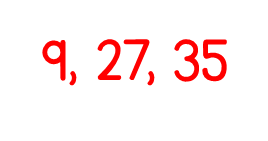 27, 9, 35
Year 2 | Week 6 | Day 1
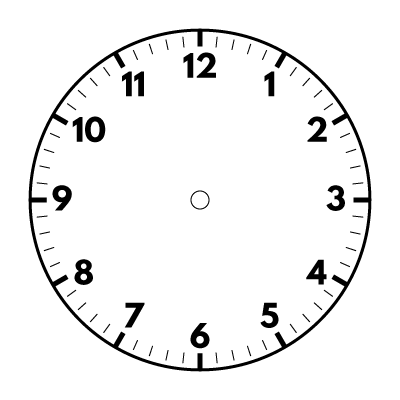 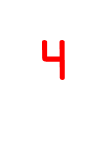 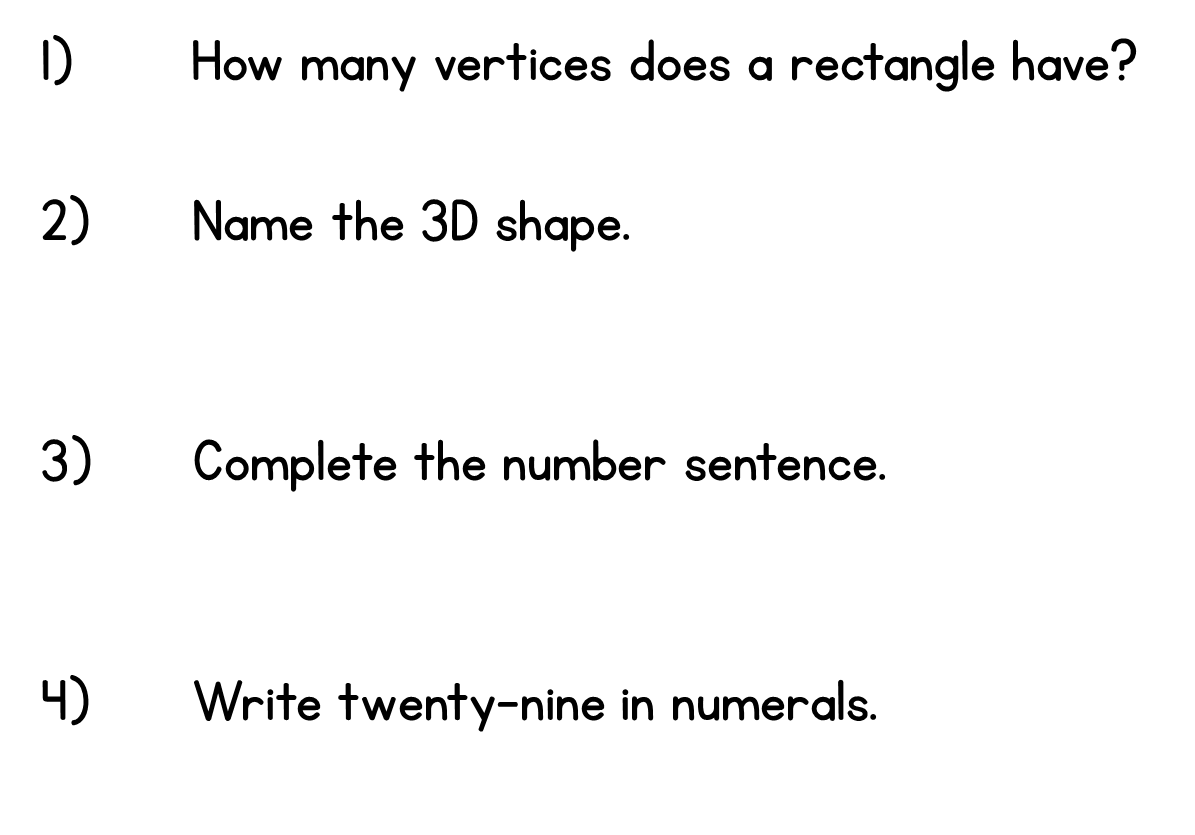 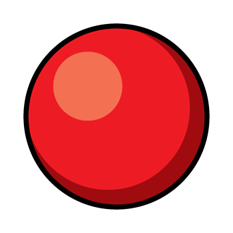 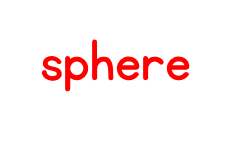 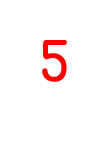 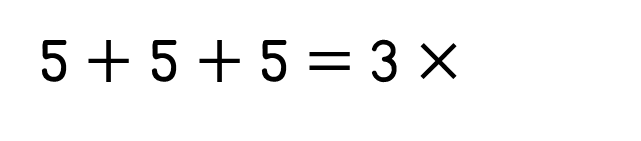 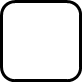 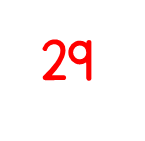 Year 2 | Week 6 | Day 2
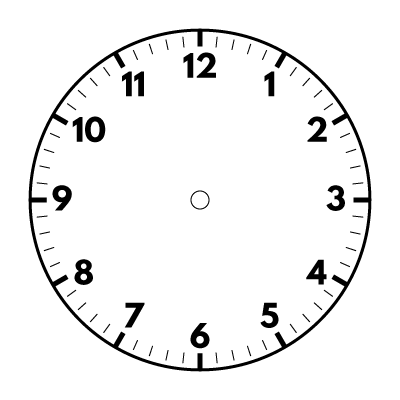 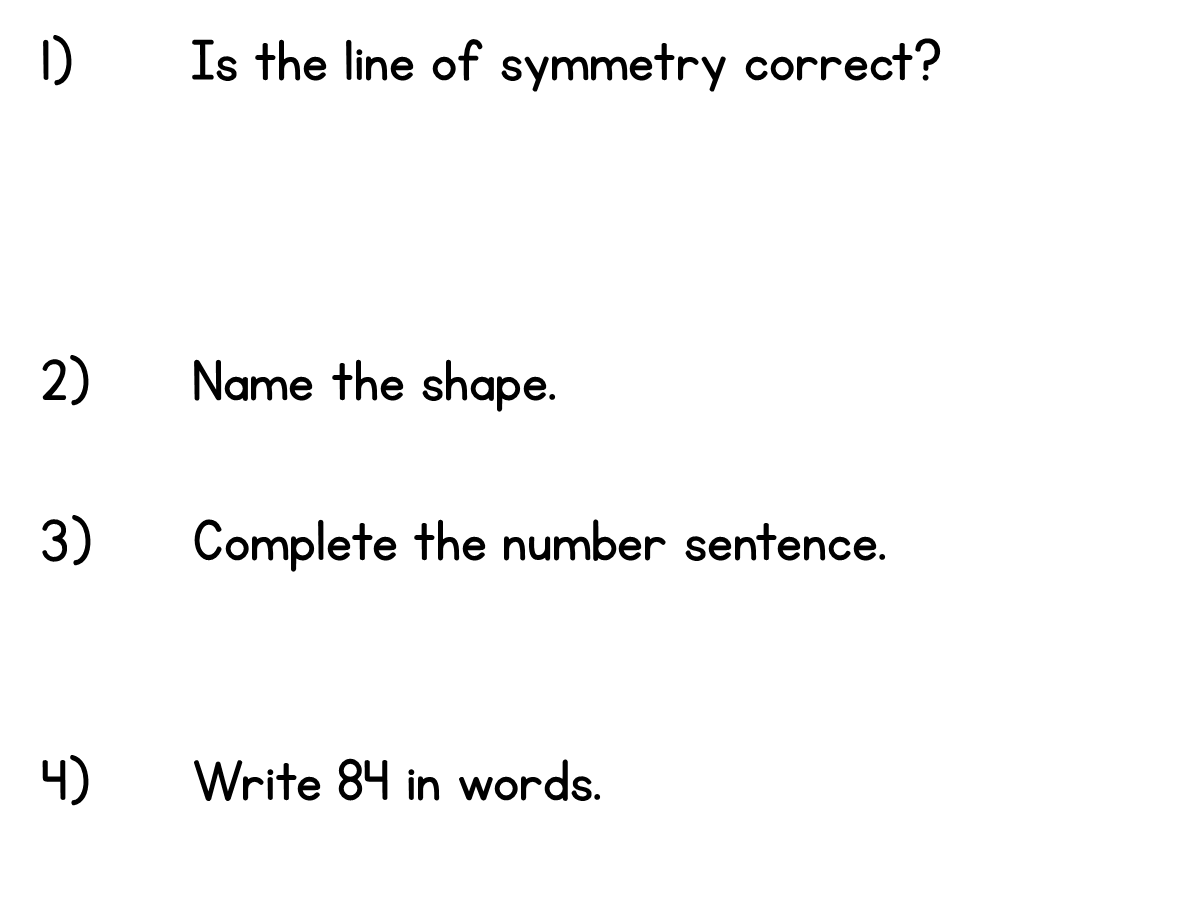 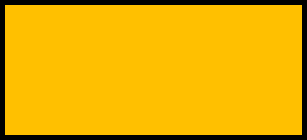 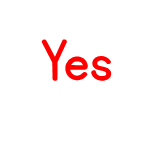 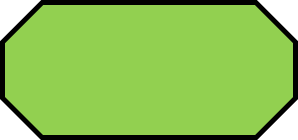 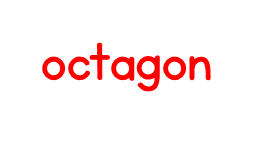 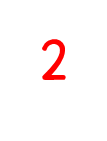 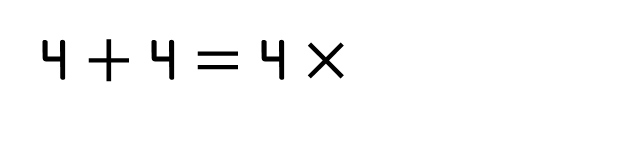 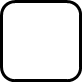 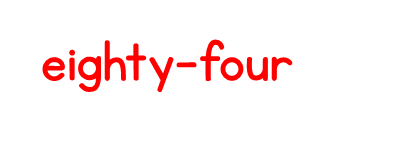 Year 2 | Week 6 | Day 3
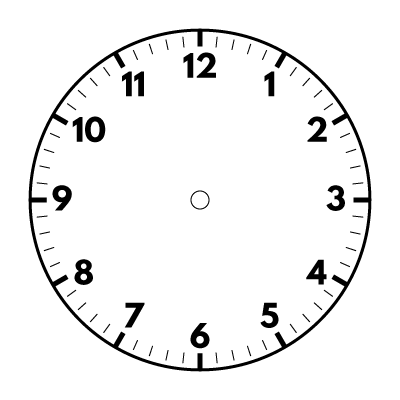 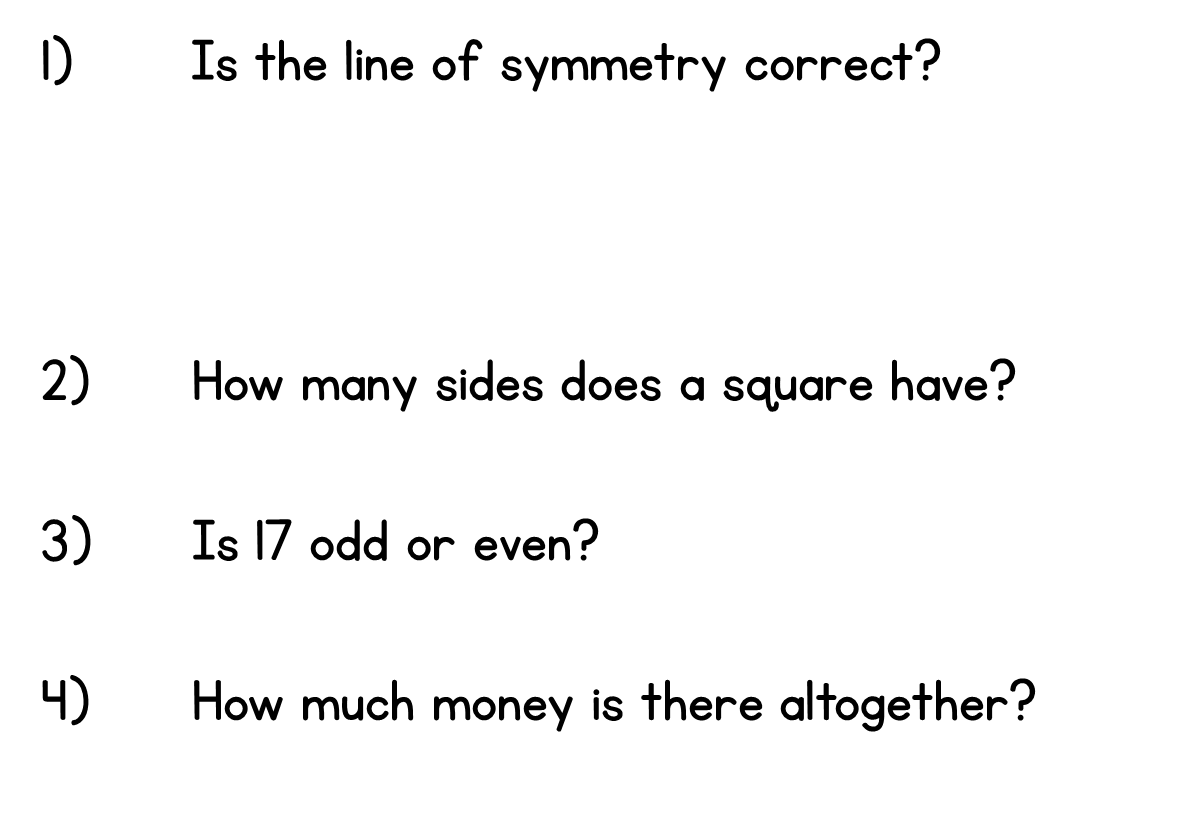 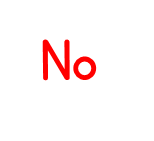 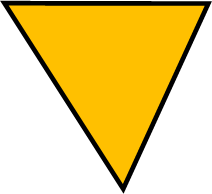 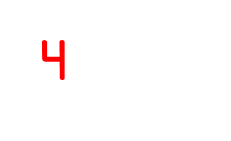 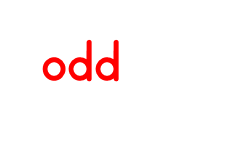 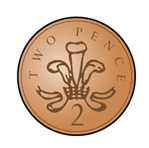 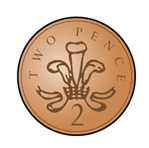 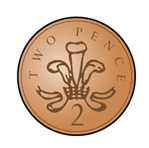 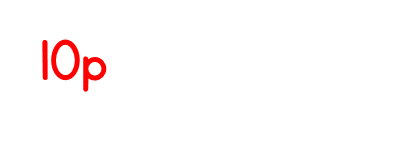 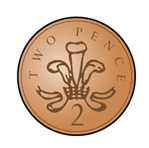 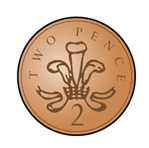 Year 2 | Week 6 | Day 4
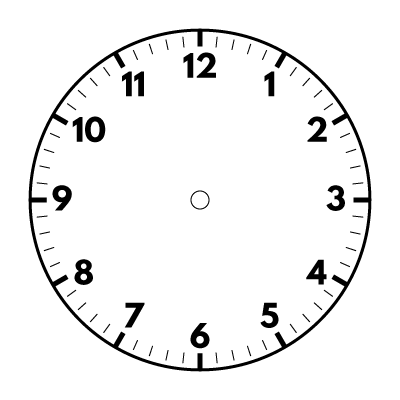 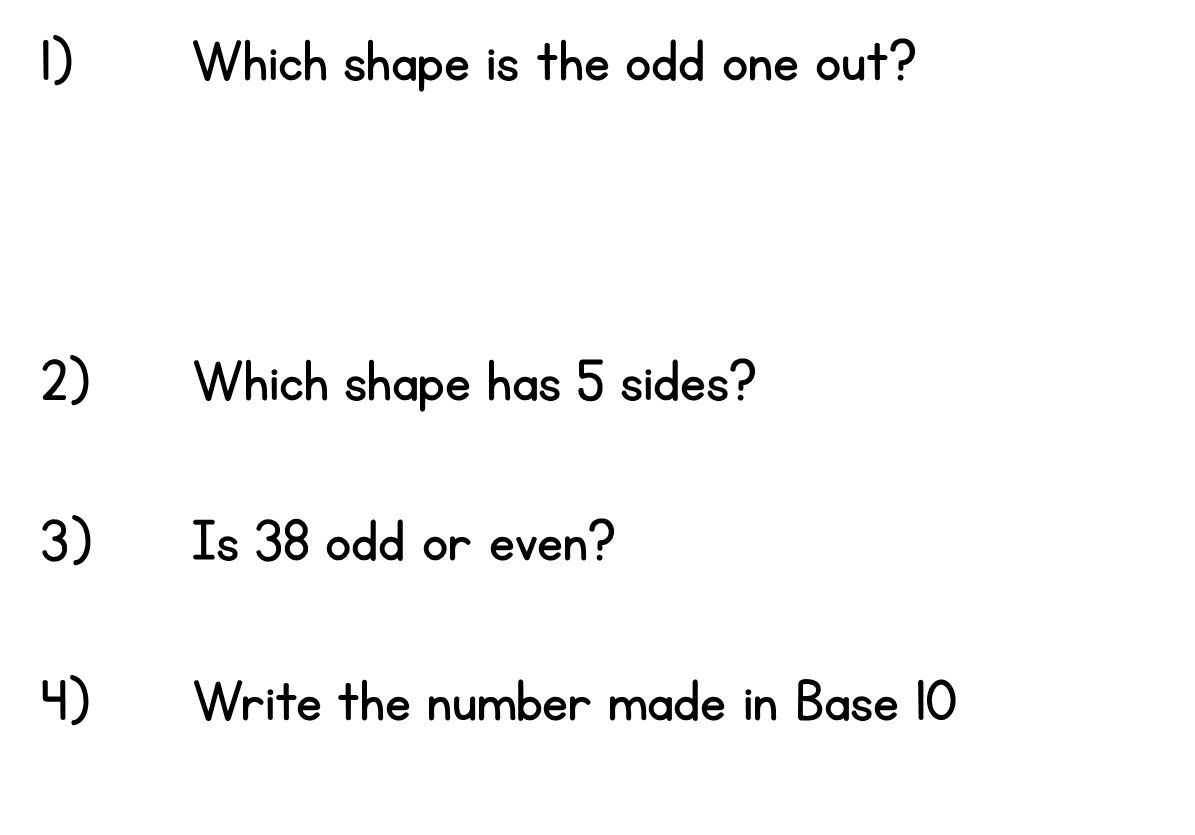 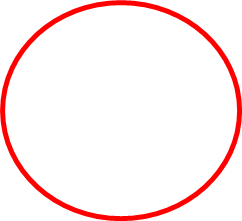 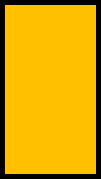 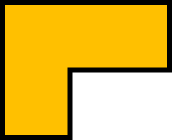 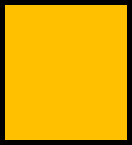 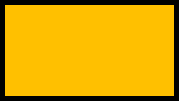 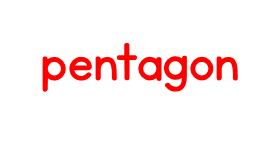 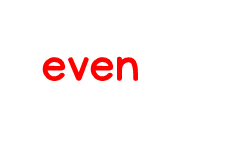 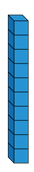 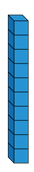 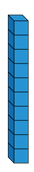 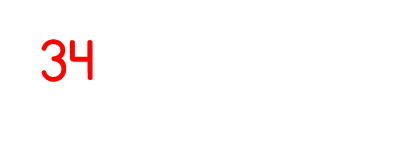 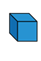 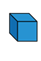 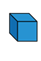 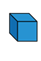 Year 2 | Week 6 | Day 5
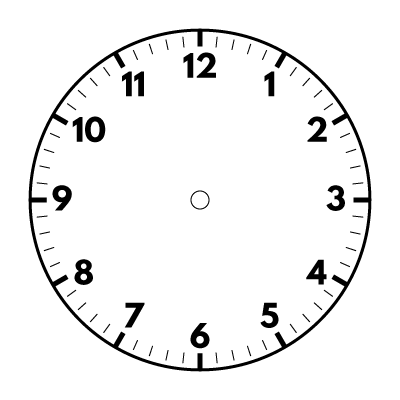 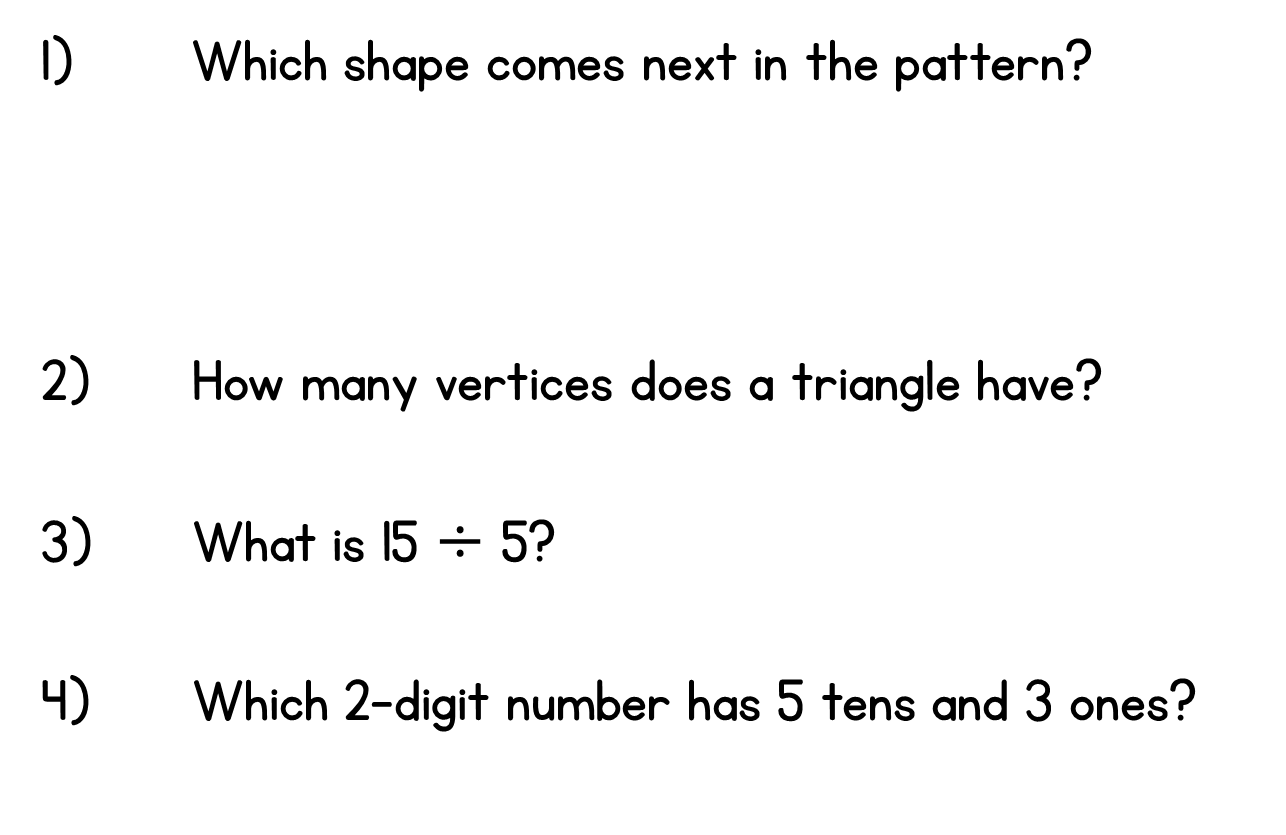 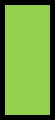 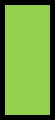 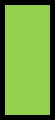 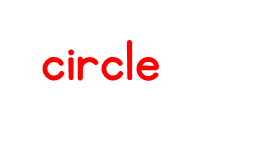 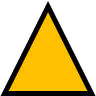 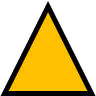 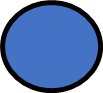 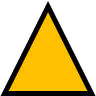 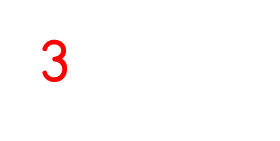 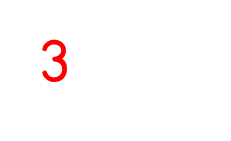 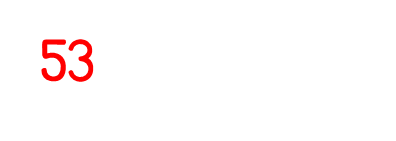 Year 2 | Week 7 | Day 1
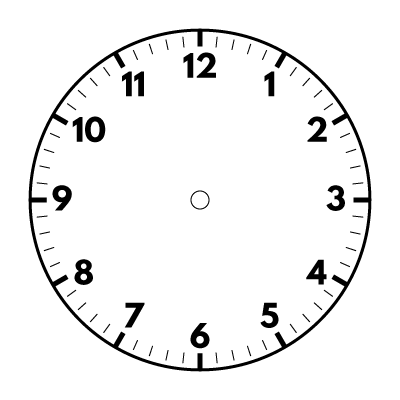 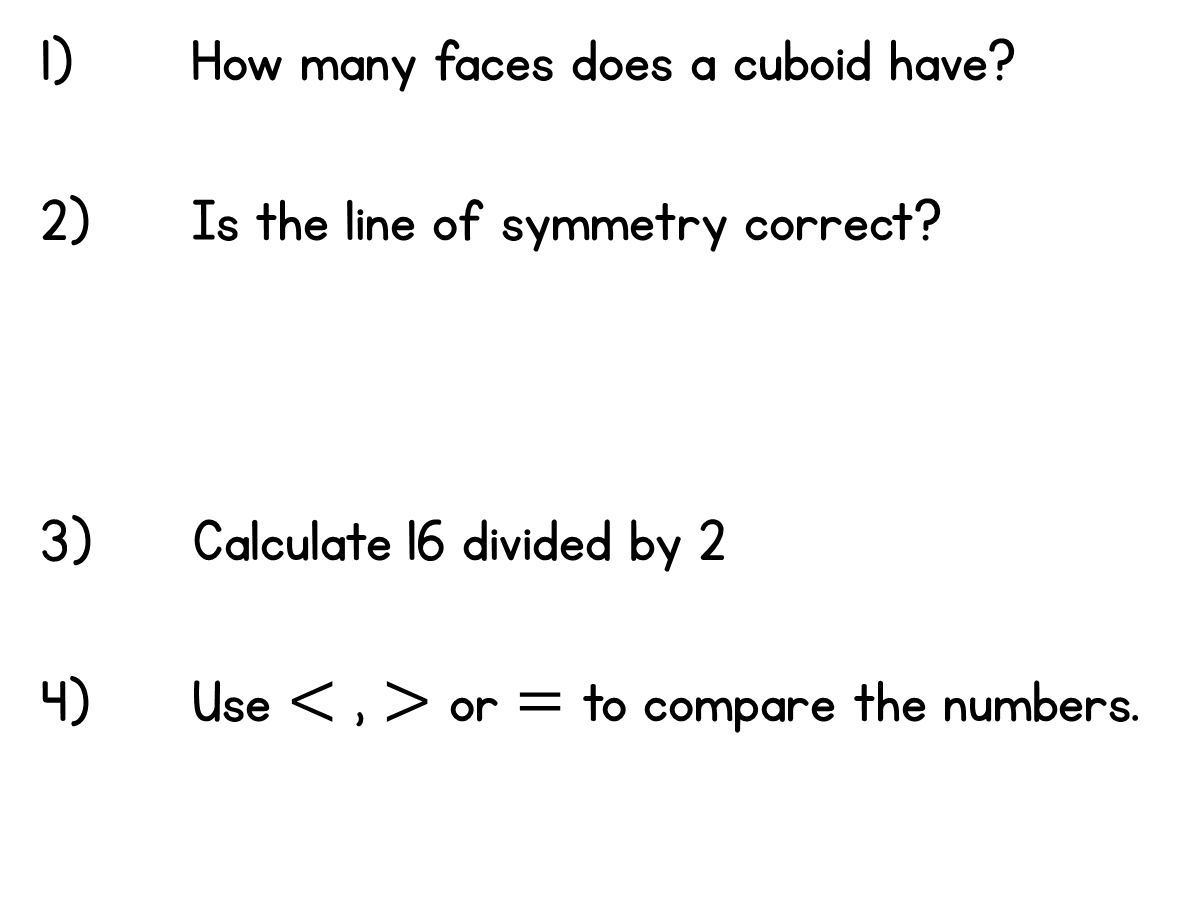 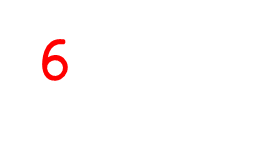 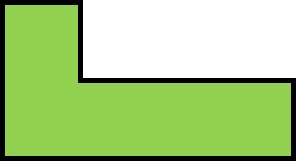 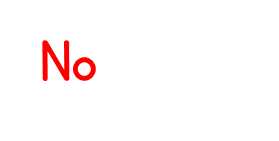 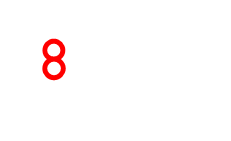 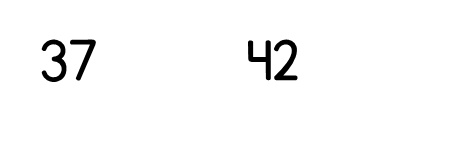 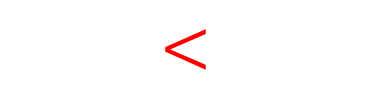 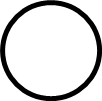 Year 2 | Week 7 | Day 2
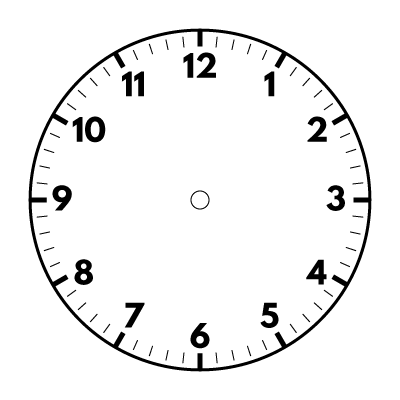 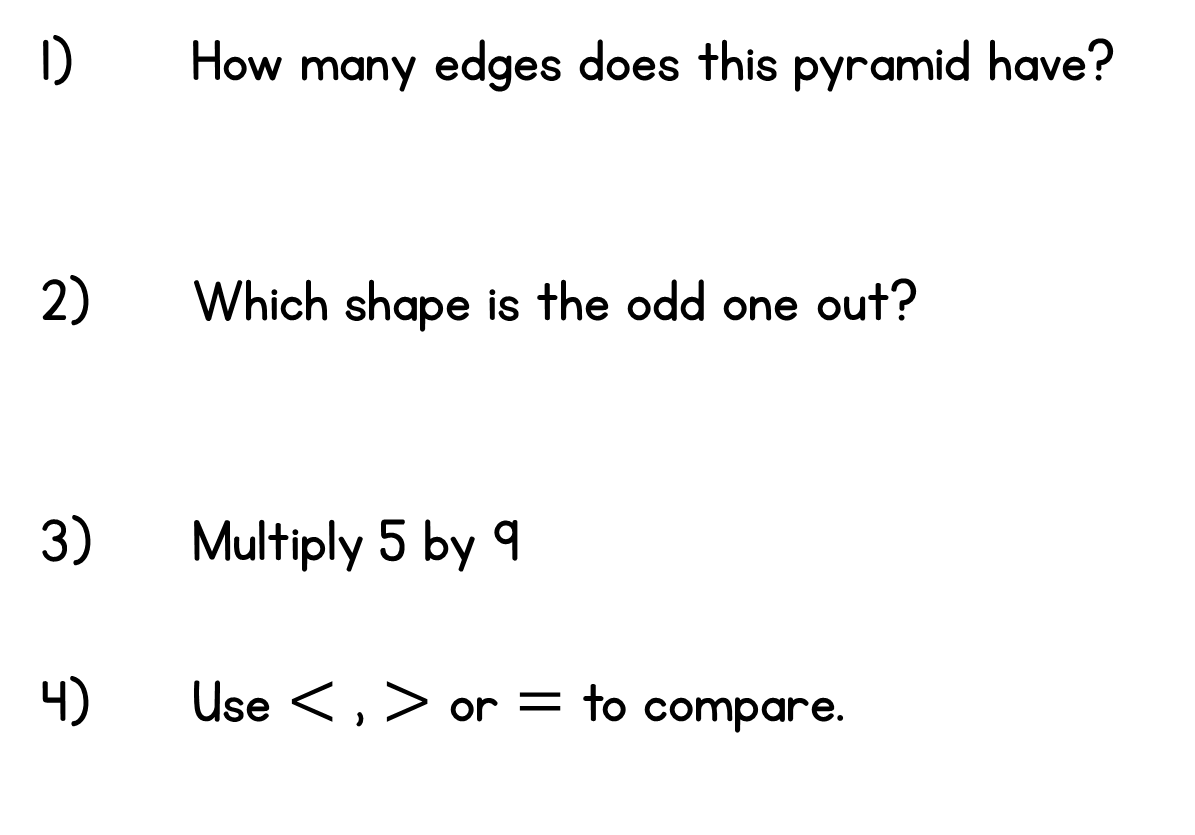 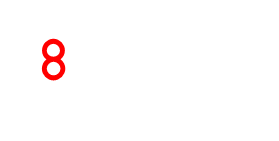 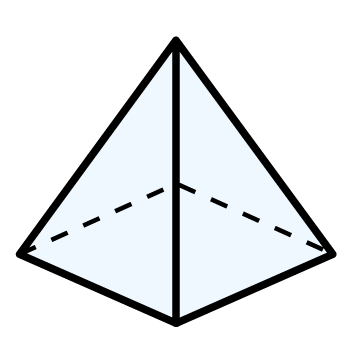 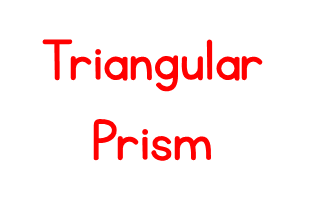 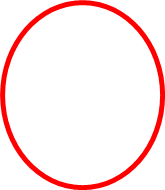 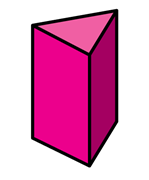 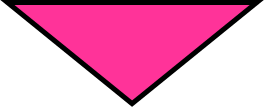 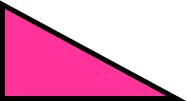 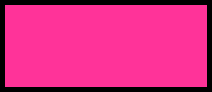 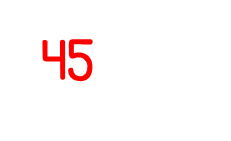 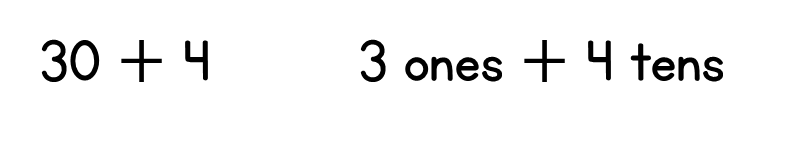 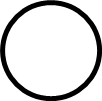 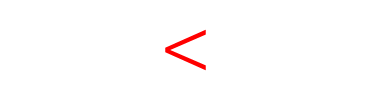 Year 2 | Week 7 | Day 3
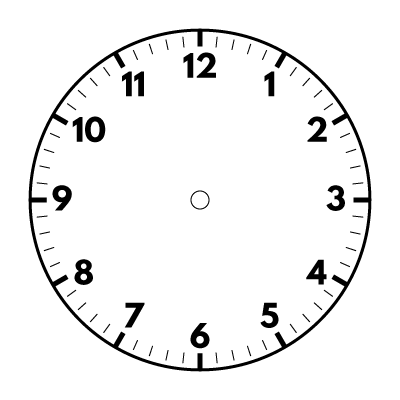 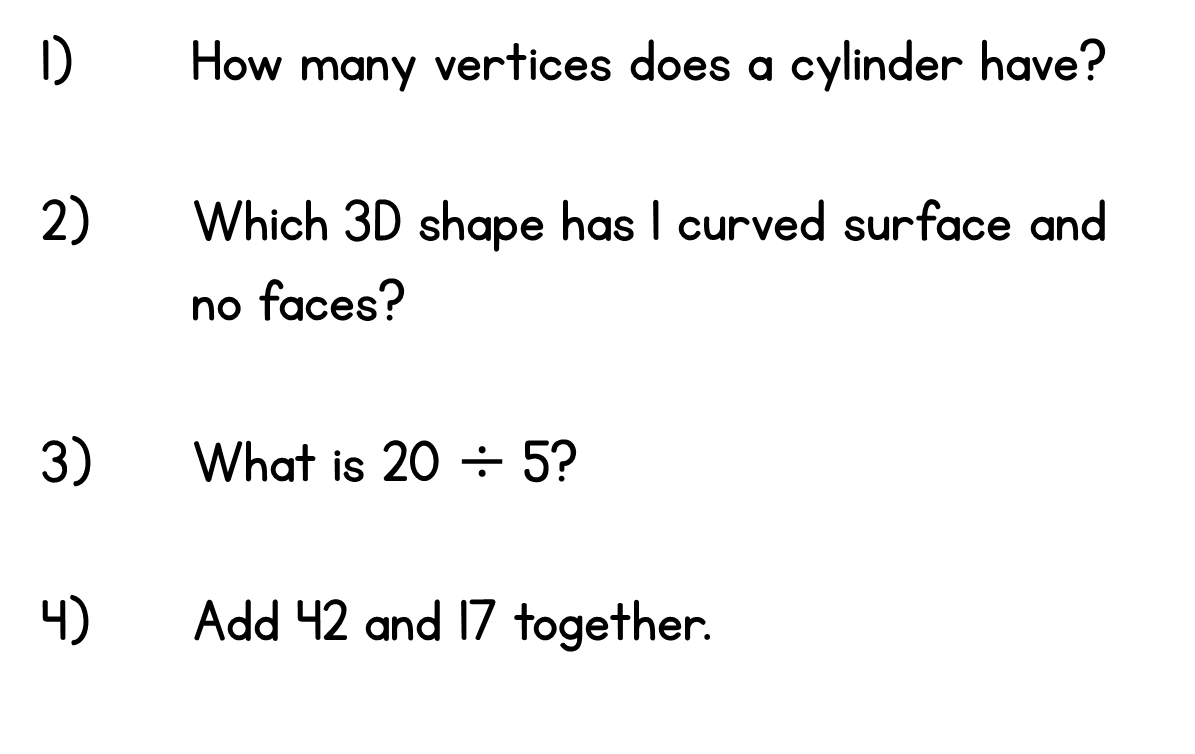 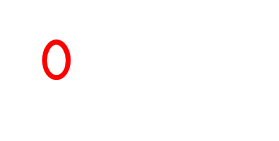 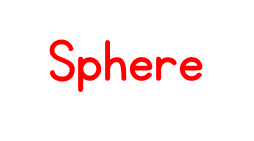 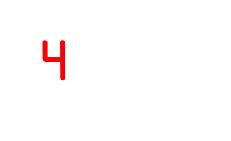 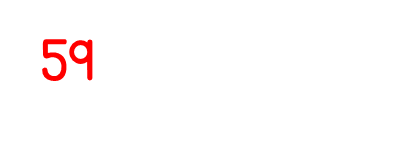 Year 2 | Week 7 | Day 4
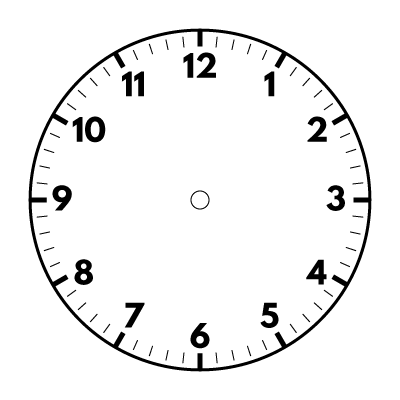 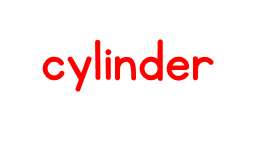 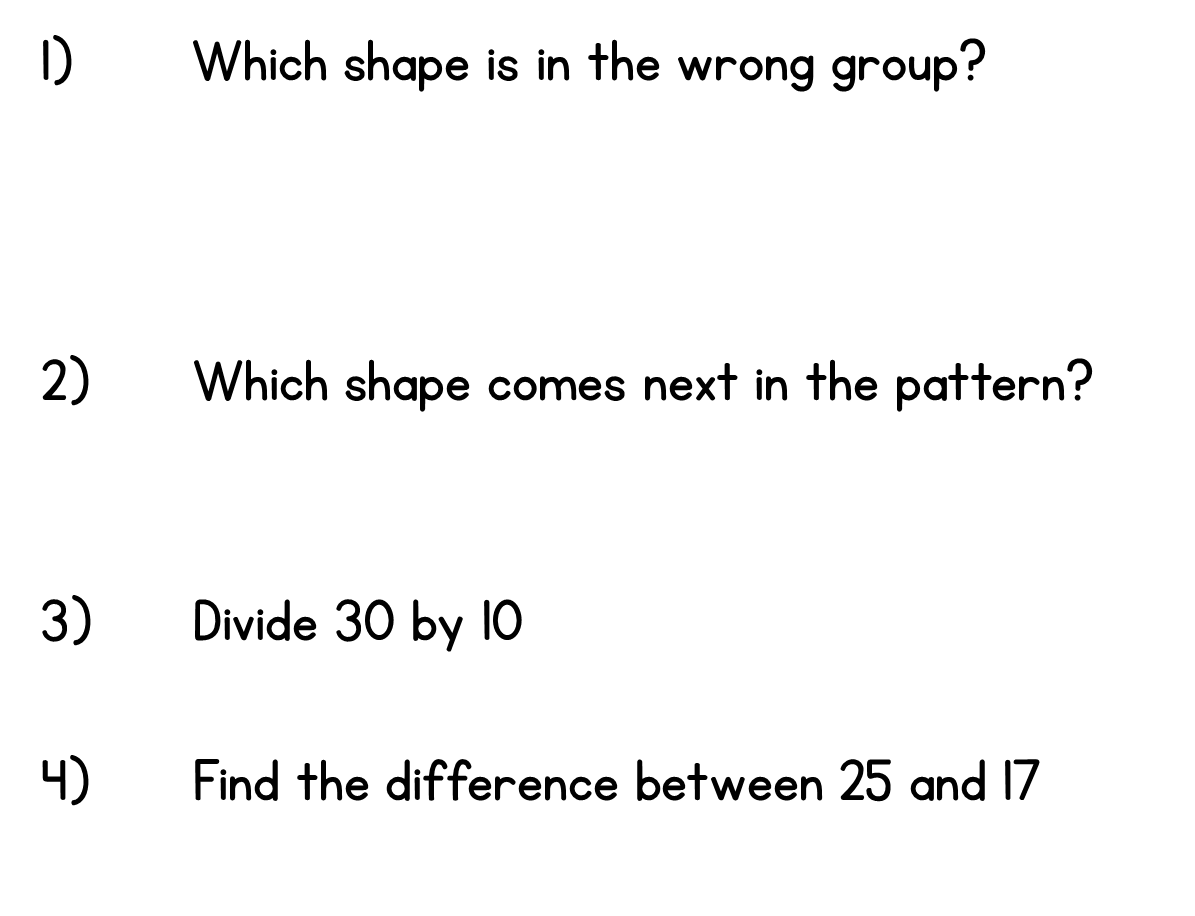 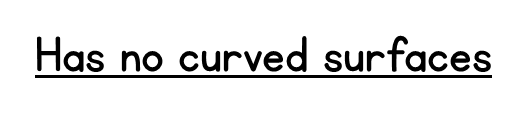 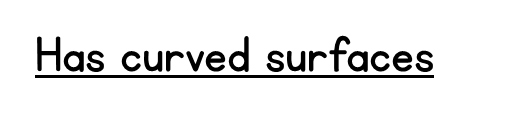 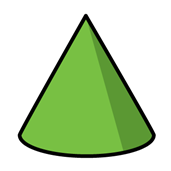 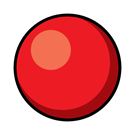 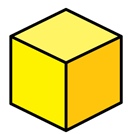 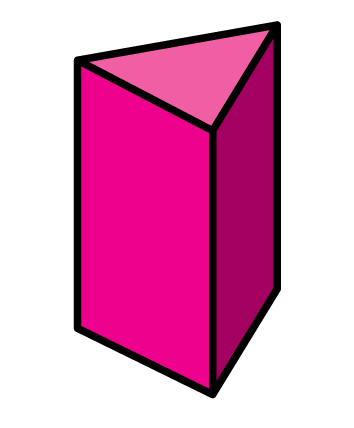 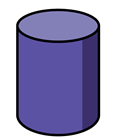 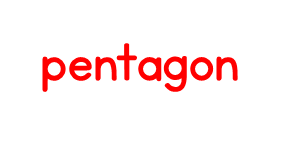 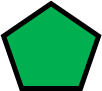 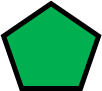 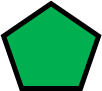 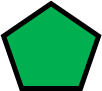 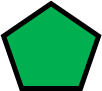 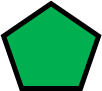 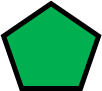 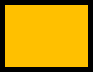 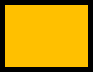 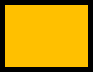 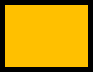 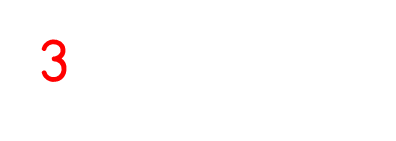 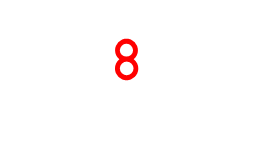 Year 2 | Week 7 | Day 5
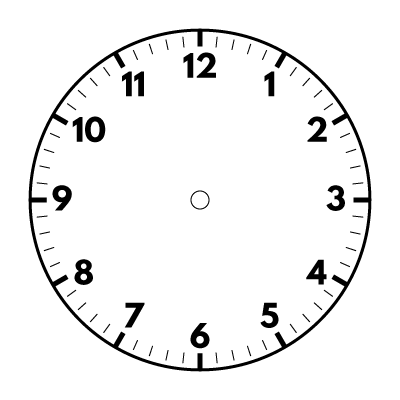 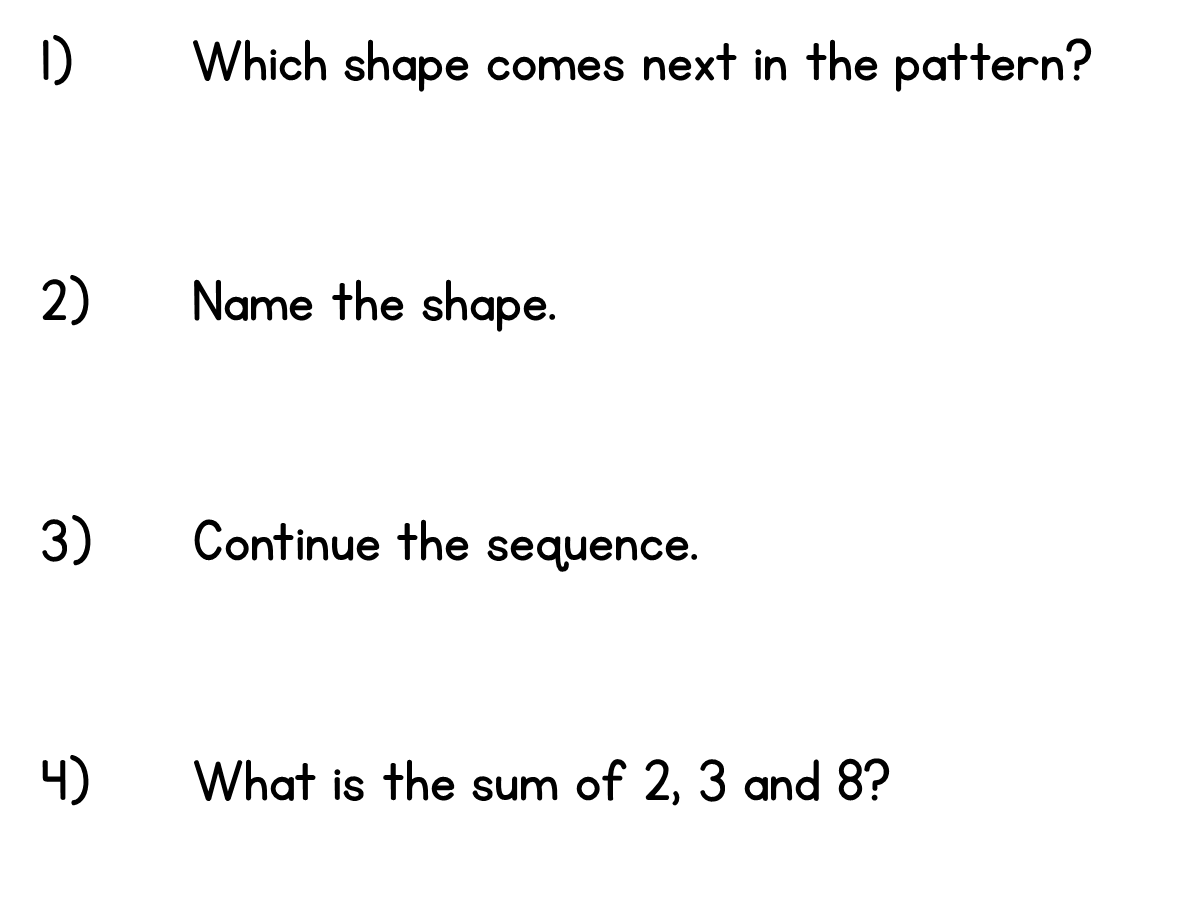 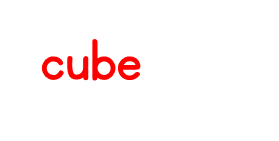 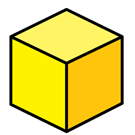 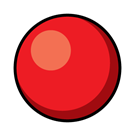 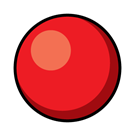 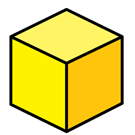 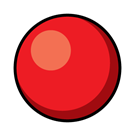 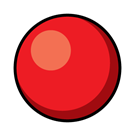 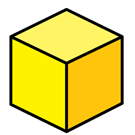 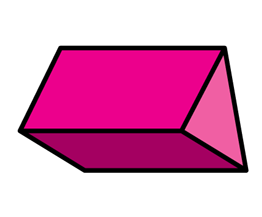 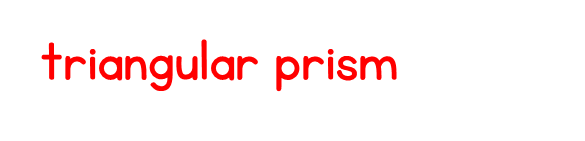 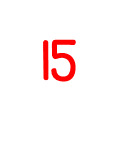 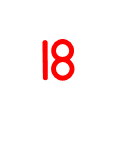 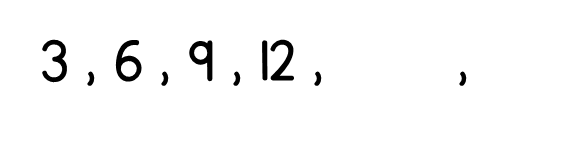 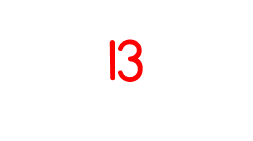